Logistics
Natural Disaster RecoveryProgram for Agriculture
MDAR Webinar  •  September 8, 2023  •  9:00 am – 10:00 am
The webinar will start shortly.
Audio is through your computer, speakers, or headset. You will not hear any sound until the webinar begins.
If you see presenters speaking, but have no sound, check your Audio Settings in the lower left corner of the screen. Click the arrow next to the microphone symbol to see options.
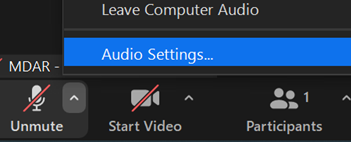 THIS MEETING IS BEING RECORDED​
Opening Remarks
Introduction and Program Background

Commissioner Ashley Randle
Ashley.Randle@mass.gov
Session Goals and Agenda
9:05 – 9:15: Provide overview of the purpose, goals and definitions of the Natural Disaster Recovery Program for Agriculture

9:15 – 9:30: Review the application form

9:30 – 10:00: Final Questions and closing remarks
Program Background and Goals
Program is intended to help farmers recover from three natural disasters in 2023:
February 3-5 deep freeze;
May 17-18 frost;
July 9-16 rainfall and flooding.

Program will cover crop losses only.

Funding is through an appropriation of $20 million, $15 million of which has been made available to MDAR so far.

Applications are due September 29 at 4:00 p.m.
Eligible Applicants
To be eligible, applicants must:

Be a commercial or nonprofit farming operation selling products to wholesale or direct to consumer markets.

Farm must have been established prior to 2023.

Farm must have suffered at least 15% acreage crop loss from one or more of the three identified natural disasters in 2023: February 3-5 deep freeze; May 17-18 frost; or July 9-16 rainfall and flooding.
Application Process
Applicants must complete an online application, detailing financial losses.

Applications must include a map or aerial photo indicating the location of losses.

Farmers suffering crop losses on leased land must include lease agreement.

Applicants must include an Agricultural Loss Details & Budget Form that is available on the website.
Definitions
Average Market Price: The price or dollar equivalent per bushel, ton, etc., for an eligible crop or commodity as averaged based on reported applications.  
Disaster Affected Acreage: The Total Acreage that was lost from one of the defined Natural Disasters.  
Natural Disaster: Damaging weather, an adverse natural occurrence, or related condition. For the purposes of this RFR this includes the 2023 Natural Disasters, which are limited to the February 3-5, 2023, deep freeze, the May 17-18, 2023, frost, and the July 9-16, 2023, rainfall and flooding. 
Percentage of Total Acreage Lost: The Total Acreage for the agricultural operation divided by the Disaster Affected Acreage.
Definitions (ctd’)
Production Agriculture: Farming that focuses on producing agricultural products for the sale in the market rather than solely for subsistence purposes. 
Total Acreage: The total land acreage which seed, plants, or trees have been placed, appropriate for the covered crop/commodity and planting method, at the correct depth, into a seedbed that has been properly prepared for the planting method and production practice.  
Total Loss Payment: The average of the total reported estimated loss value per acre for eligible crop or commodity.
Payments
Payments will be made via ACH, after all applications have been reviewed.

Payments will be determined based upon the collective amount of all requests in relation to available funding.

The maximum funding available to any single applicant is $350,000.
Application Form
Questions and Answers
Online participants: 
Use the “raise hand” feature and you will be called on to speak. 

Phone participants:
Press *9 on your keypad to raise or lower your hand and you will be called on to speak.

For technical assistance, please use the chat feature and a panelist will assist you.
To ensure an accurate record of this hearing, it is essential that only one person speak at a time.

Written testimony will not be accepted via chat or Q&A in this webinar.

Written comments will be accepted until 4:00 P.M. on Friday, September 8, 2023, and must be submitted by e-mail to: MDARGrants@mass.gov
Closing Words and Next Steps
Questions can be submitted until Friday, September 8, 2023 at 4:00 pm to MDARGrants@mass.gov.

FAQ's will be posted to the program webpage early next week.

Applications must be received by 4:00 pm Friday, September 29, 2023. Late submissions will not be considered.

Thank you for attending!